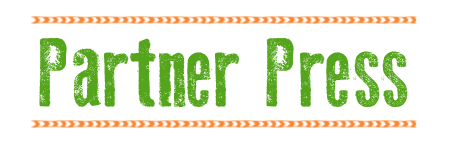 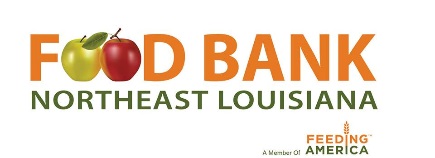 March 2024
Product Highlight
Important Dates
Holiday Closure
Fri, March 29th for Good Friday
No Pick-Ups 
Wed, March 20th, 8am to 1pm
Thu, March 21st, 8am to 1pm
Thu, March 28th, all day
Item 3696 – Chicken pouch 36/10 oz pouches 

Item 3415- Corn 12/15 oz cans 

Item  3503 – Black beans 24/14.8 oz cans 

Please consider ordering the drinks on the menu so that we have room for additional drink donations!!
Information Station
Chicken, Corn, and Black Bean Stoup
“stoup”; a meal in a bowl that’s thicker than soup, thinner than stew.
When ordering, please consider your capacity for storing fresh and frozen items.
For example, If the item is refrigerated at pick up/delivery, it must remain refrigerated. If the item is frozen, then it must remain frozen until distributed by your program. 
When storing cooler/frozen items, please ensure that the ventilation ducts in the coolers/freezers are not blocked by the product. This could cause the unit to not keep the correct temperature and compromise the food’s safety.
Ingredients
2 tbsp of vegetable oil
2 10 oz pouches of chicken
1 large onion, chopped
 2 15 oz can of corn 
2 cans of black beans, drained
1qt chicken broth or stock 
1 tsp of salt/pepper to taste
3 tbsp of all purpose flour
Heat a large soup pot over medium-high heat with the vegetable oil. Add the chicken and season with salt and pepper. Allow to cook about 3-4 minutes. Add the onion, corn, and black beans. Cook, stirring frequently, for about 3 minutes. Dust the chicken and veggies with the flour, stir, and continue to cook for 2 minutes. Turn the heat up to high and add the chicken broth. Bring the stew up to a simmer and then add the black beans. Simmer the stroup for 15 minutes. Taste and check for seasoning; adjust with salt and pepper as desired.